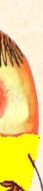 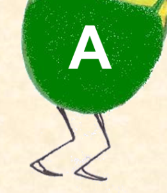 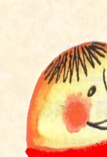 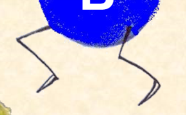 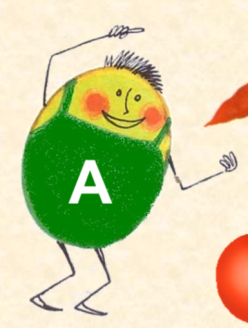 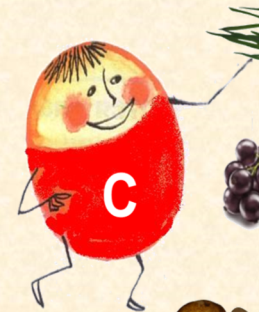 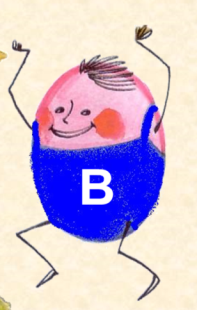 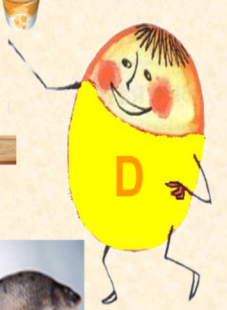 И
И
А
Н
М
В
Т
Ы